Составная аппликация
Выполнить аппликацию «аквариум» , с помощью цв. Картона и цв. Бумаги  (формат А4)
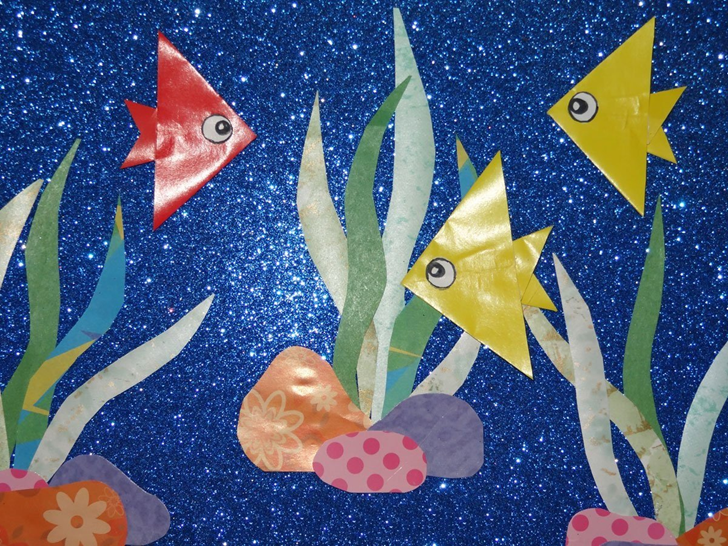 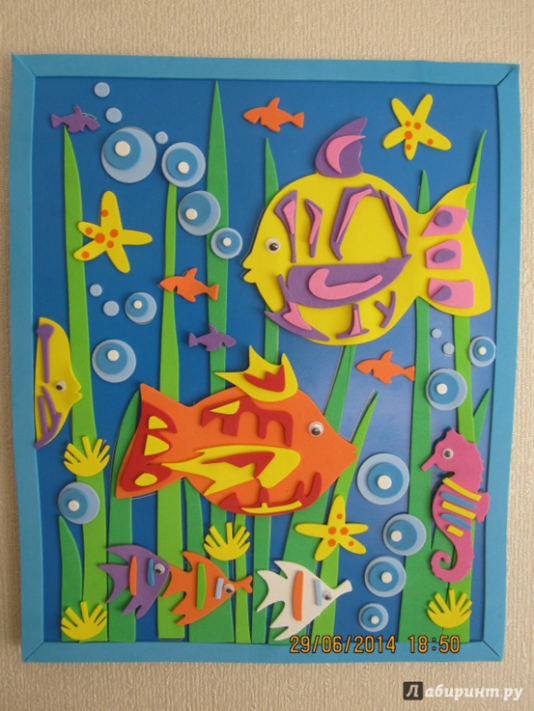 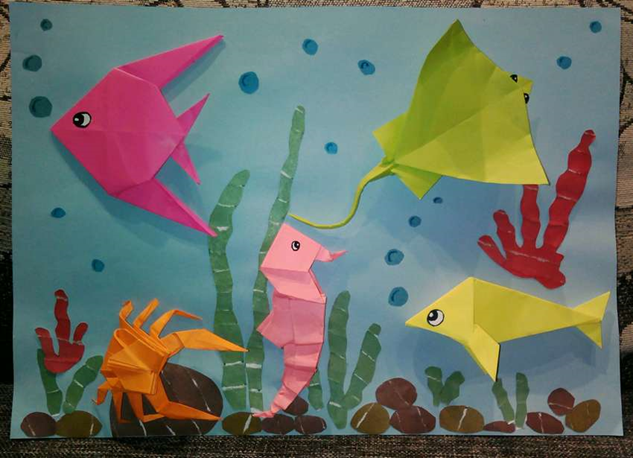 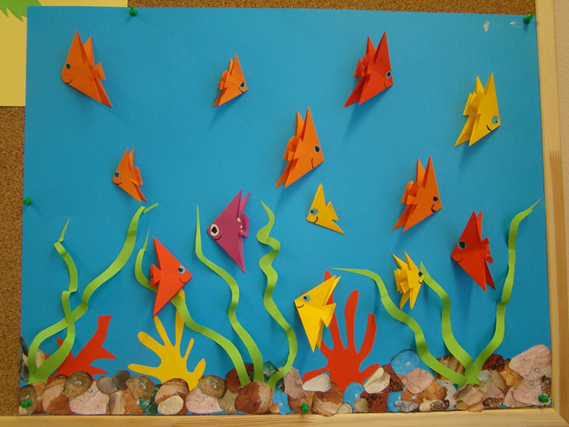 Сроки сдачи: 26.10.2020
(Поэтапность работы для корректировки скидывать в течение недели)

Обратная связь: WHATSAPP 89122819329 Александра Станиславовна